Responsabilidad Social 
y 
Marketing Digital
En 1999, en el Foro Mundial de Davos, Suiza, se anuncia el “Pacto Mundial de Naciones Unidas” y a partir del 2000 se pone en marcha anunciando a las empresas para que adopten nuevos principios universales en el ámbito de los derechos humanos, las normas laborales y el medio ambiente.  Es así como surge un nuevo enfoque en el desarrollo de la empresa, La Responsabilidad Social Empresarial entendida como la incorporación consiente, clara y sostenida en la gestión estratégica de una organización, de los impactos sociales de su actividad en el entorno. (Expósito, R. 2008).
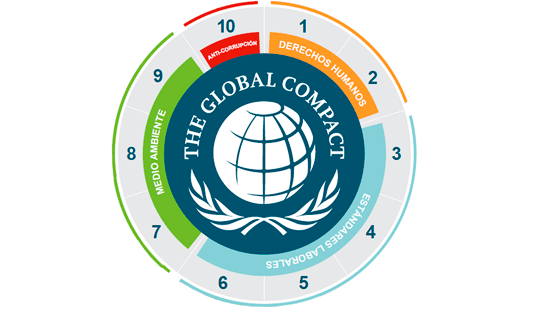 La responsabilidad social corporativa (RSC), también llamada responsabilidad social empresarial (RSE) o inversión socialmente responsable, se define como la contribución activa y voluntaria al mejoramiento social, económico y ambiental por parte de las empresas, generalmente con el objetivo de mejorar su situación competitiva, valorativa y su valor añadido.
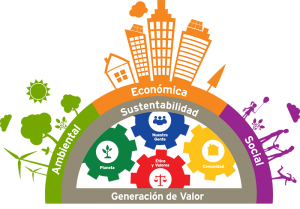 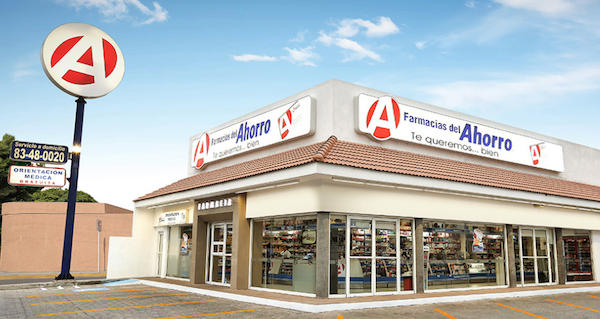 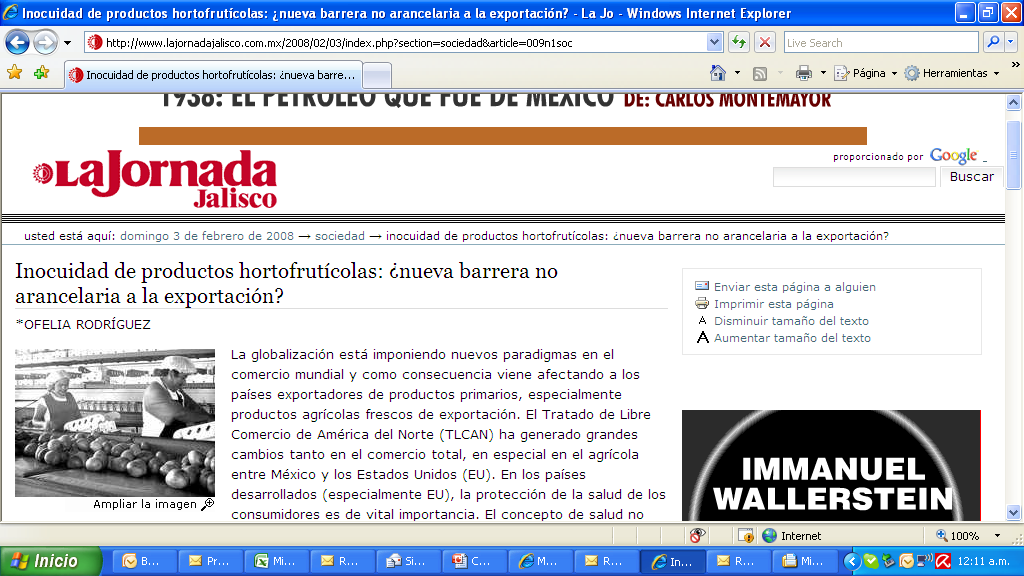 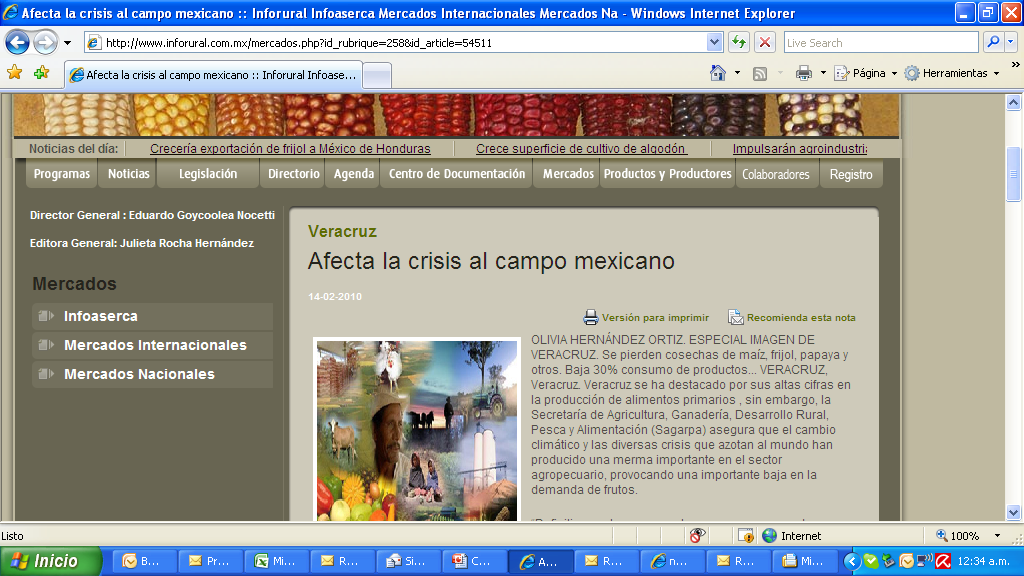 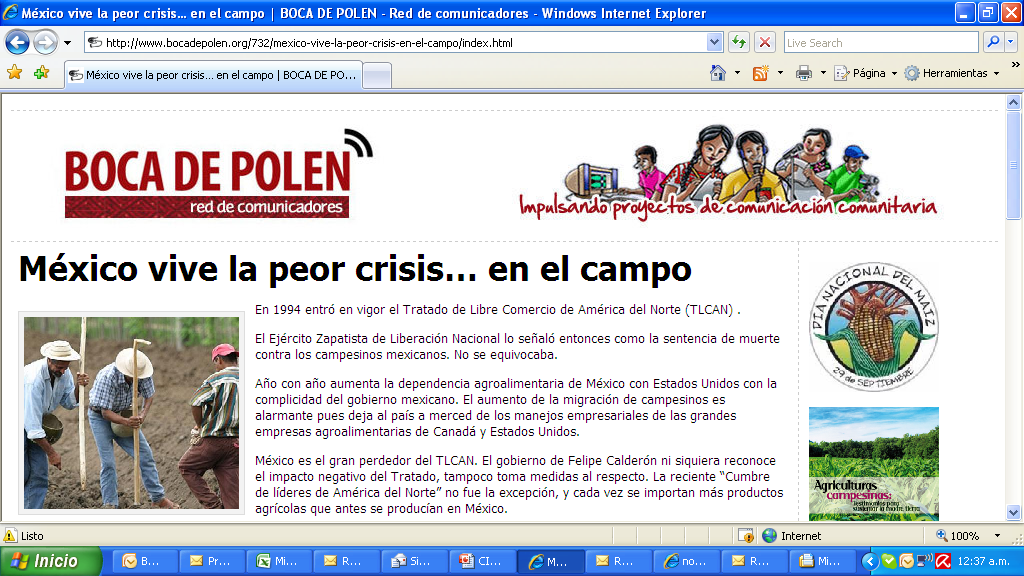 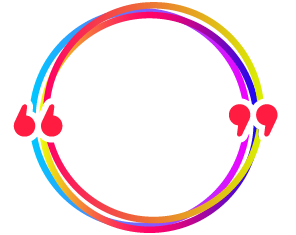 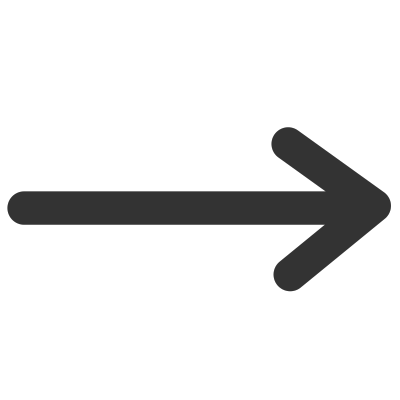 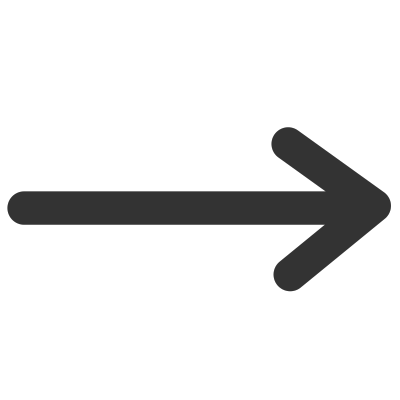 Producción
OFERTA
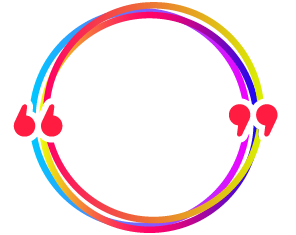 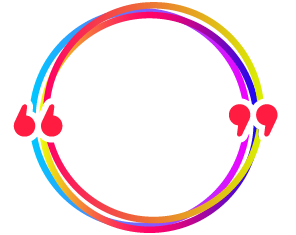 Mercados 
cerrados,  
saturados o  
de difícil acceso
Falta de 
cumplimiento de 
sus compromisos, 
nulo interés 
en invertir…
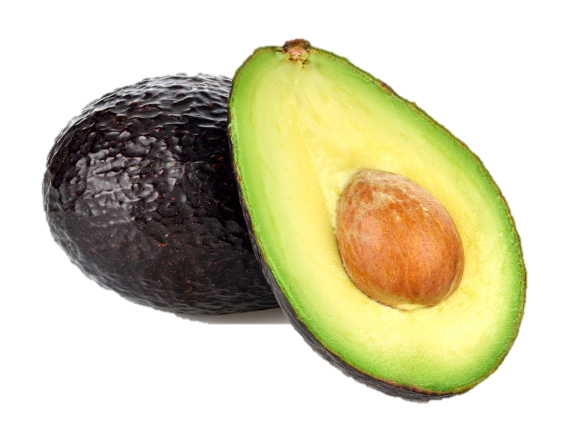 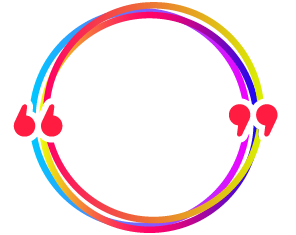 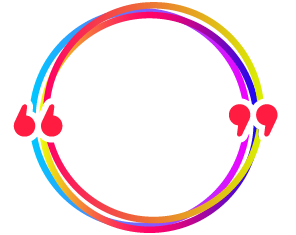 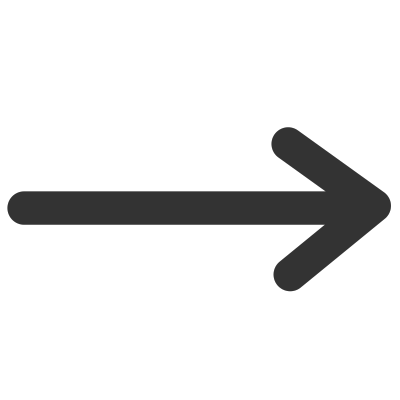 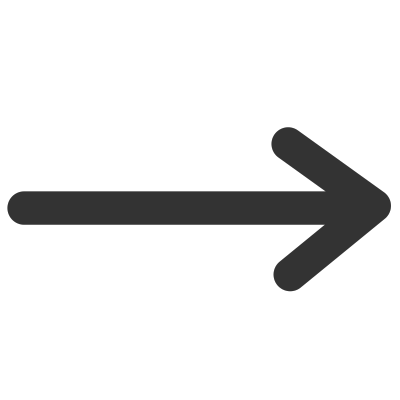 Demandas
 insatisfechas o 
bajos precios
Malos 
resultados 
para los 
productores
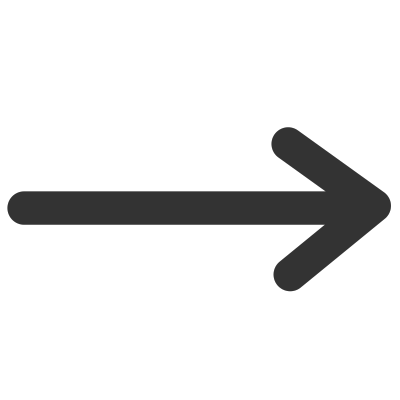 19
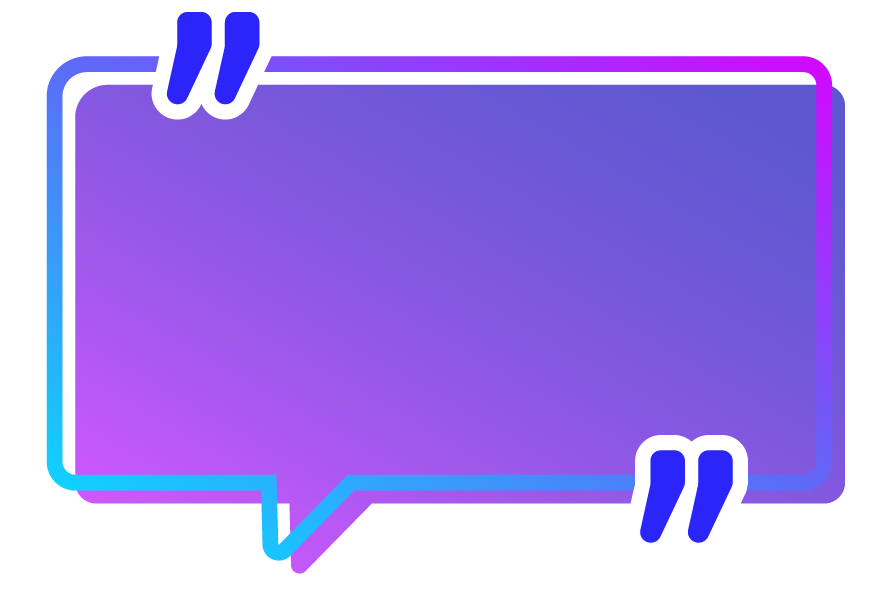 SATISFACER LAS NECESIDADES DE MANERA LUCRATIVA
20
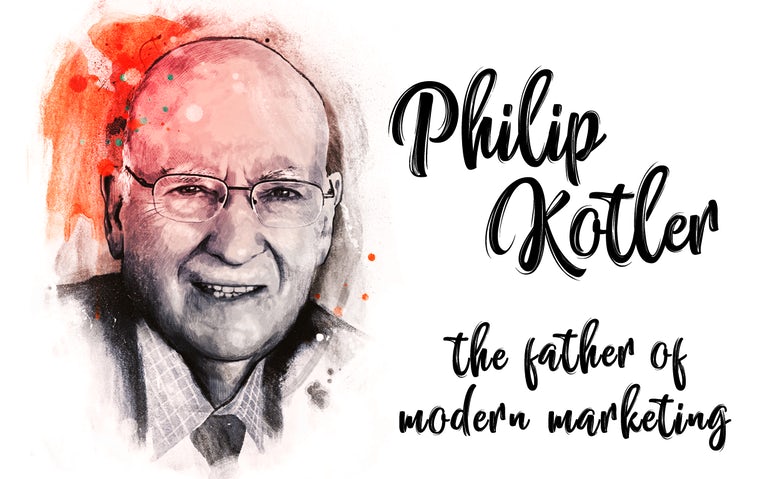 “Proceso social y administrativo mediante el cual grupos e individuos obtienen lo que necesitan y desean a través de generar, ofrecer e intercambiar productos de valor con sus semejantes.”
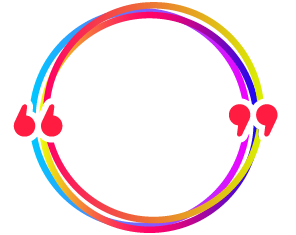 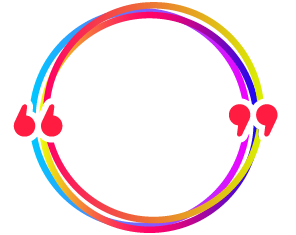 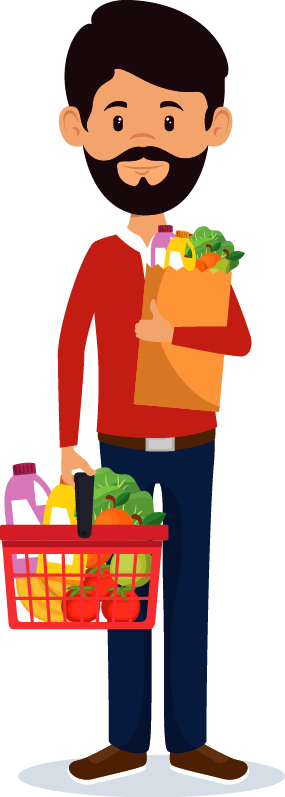 Finanzas
Producción
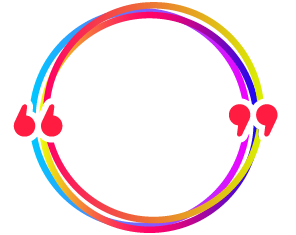 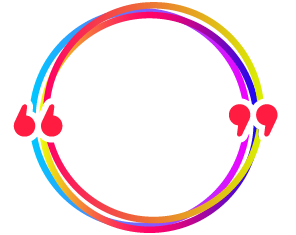 Marketing
Recursos 
Humanos
Consumidor
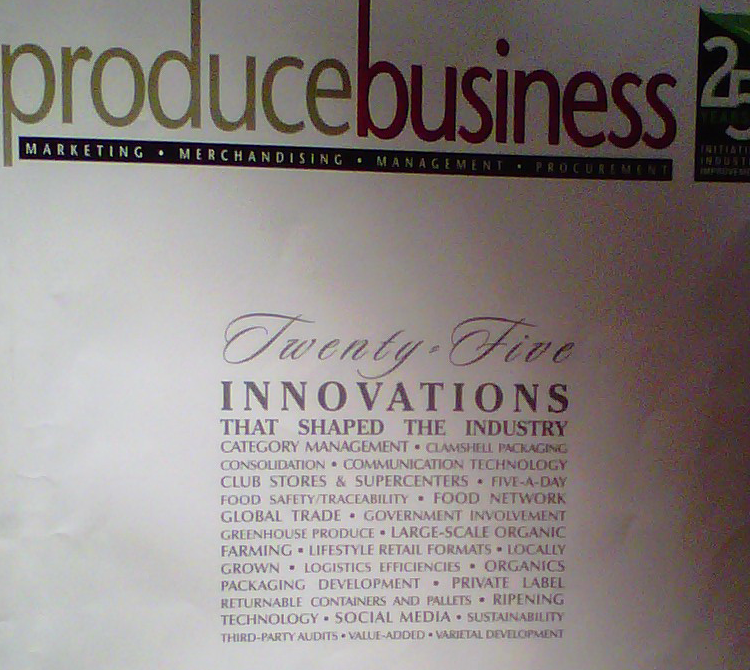 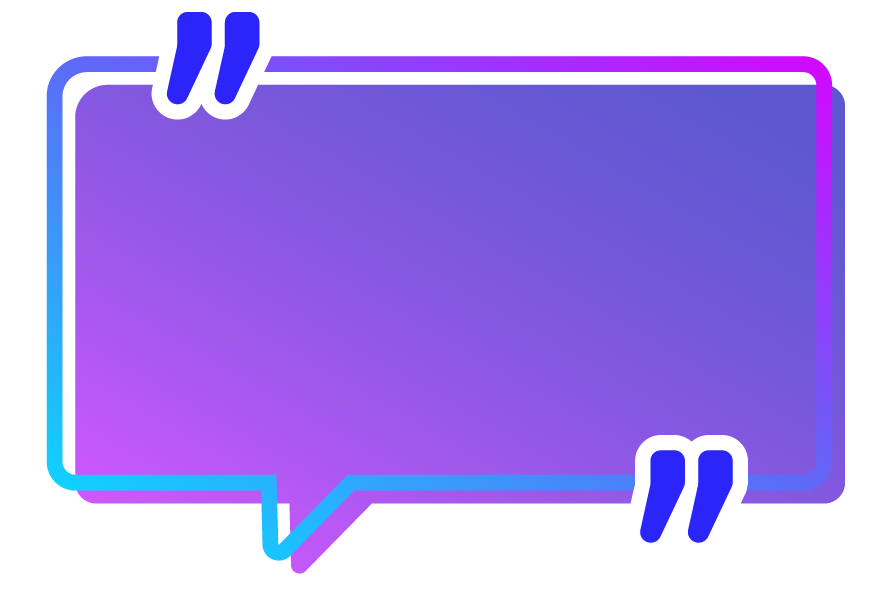 Desarrollo de Variedades,  Empaque en Clams, Consolidación, Clubes de Precio e Hipermercados,  Tecnologías de Comunicación,  Cinco por Día, Desarrollo del Empaque,  Marcas Privadas, Pallets y Contenedores Retornables, Tecnología de Maduración,  Orgánicos,  Cadenas  Agroalimentarias, Comercio Global, Trazabilidad, Seguridad en los Alimentos, Participación del Gobierno, Producción en Invernadero, Producción de Orgánicos a Gran Escala, Tiendas Desarrolladas  Para Estilos de Vida, Eficiencias Logísticas, Producción Local, Auditorias por Terceros, Sustentabilidad, Manejo de Categoría,
 Redes Sociales
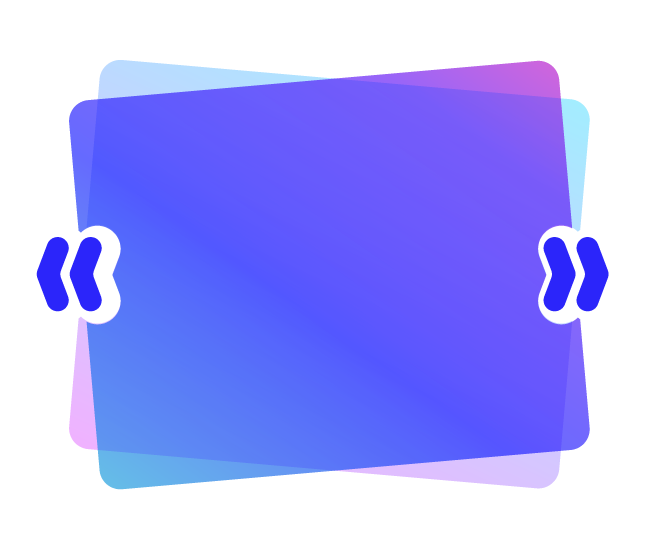 “We have much more a consumer focus than a production focus today” 
 Bryan Silverman 
Presidente y CEO de 
Produce Marketing Association
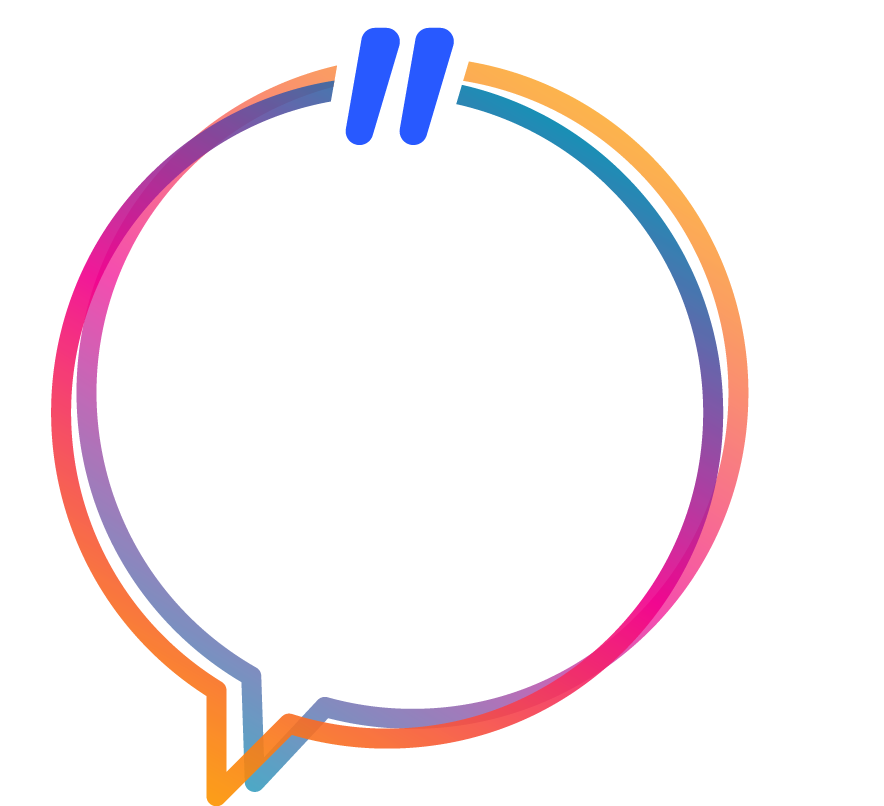 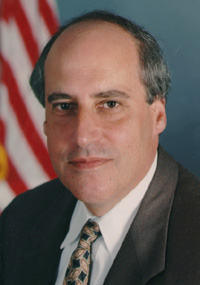 “Hay dos cosas fundamentales que podemos hacer para ayudar a los agricultores norteamericanos: el seguro agrícola y desarrollar la  demanda”
Dan Glickman 
Secretary/USDA/1995/2001
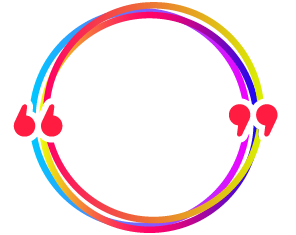 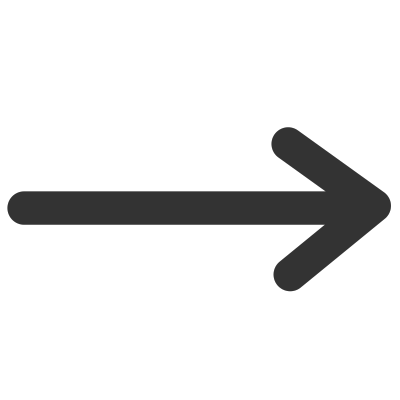 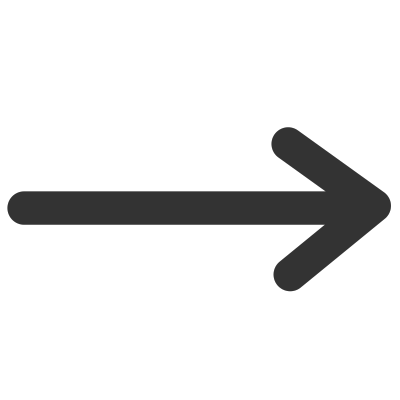 Demanda
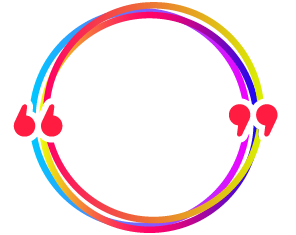 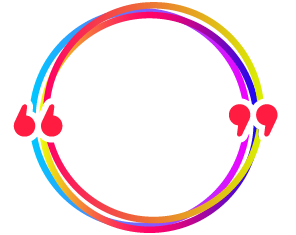 Compra y
Consumo de 
nuestros
productos
Promoción
Distribución
Producto
Precio
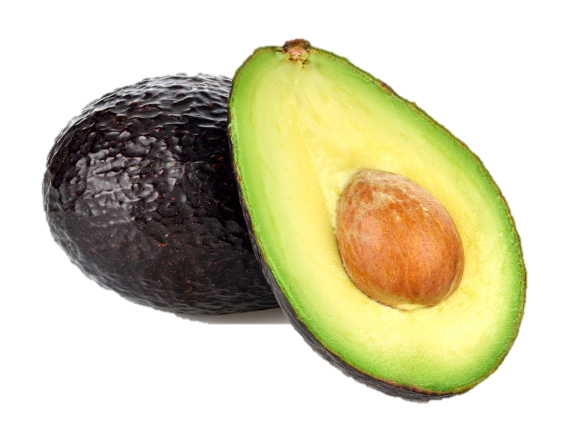 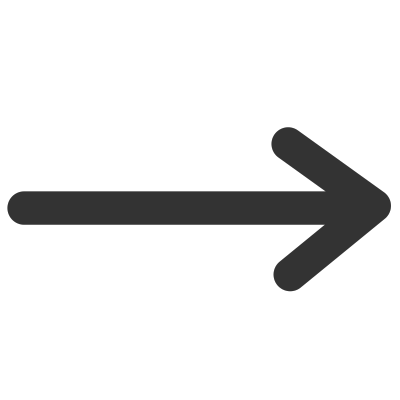 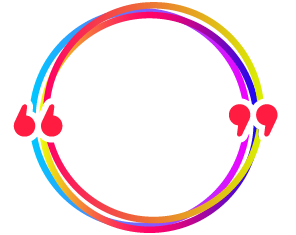 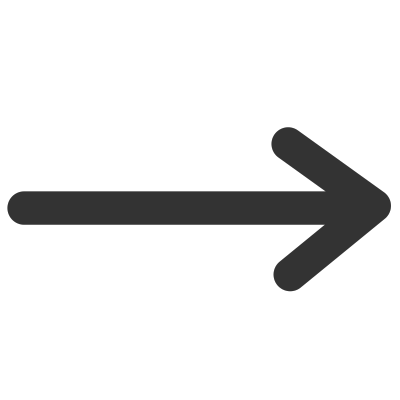 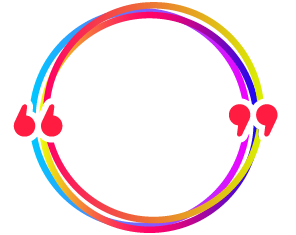 Recursos a la
Industria y a la 
cadena de 
distribución
Producción 
y nuevas 
inversiones
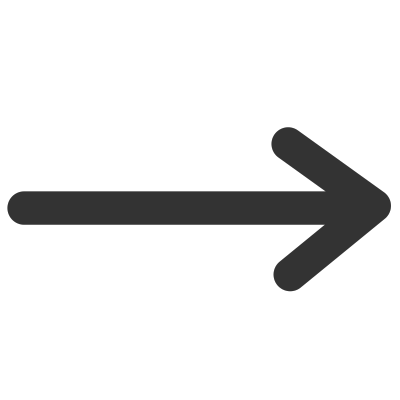 Las 4 P´s
Las 4 P´s
Las 4 P´s
Las 4 P´s
Niveles de Acercamiento con el consumidor
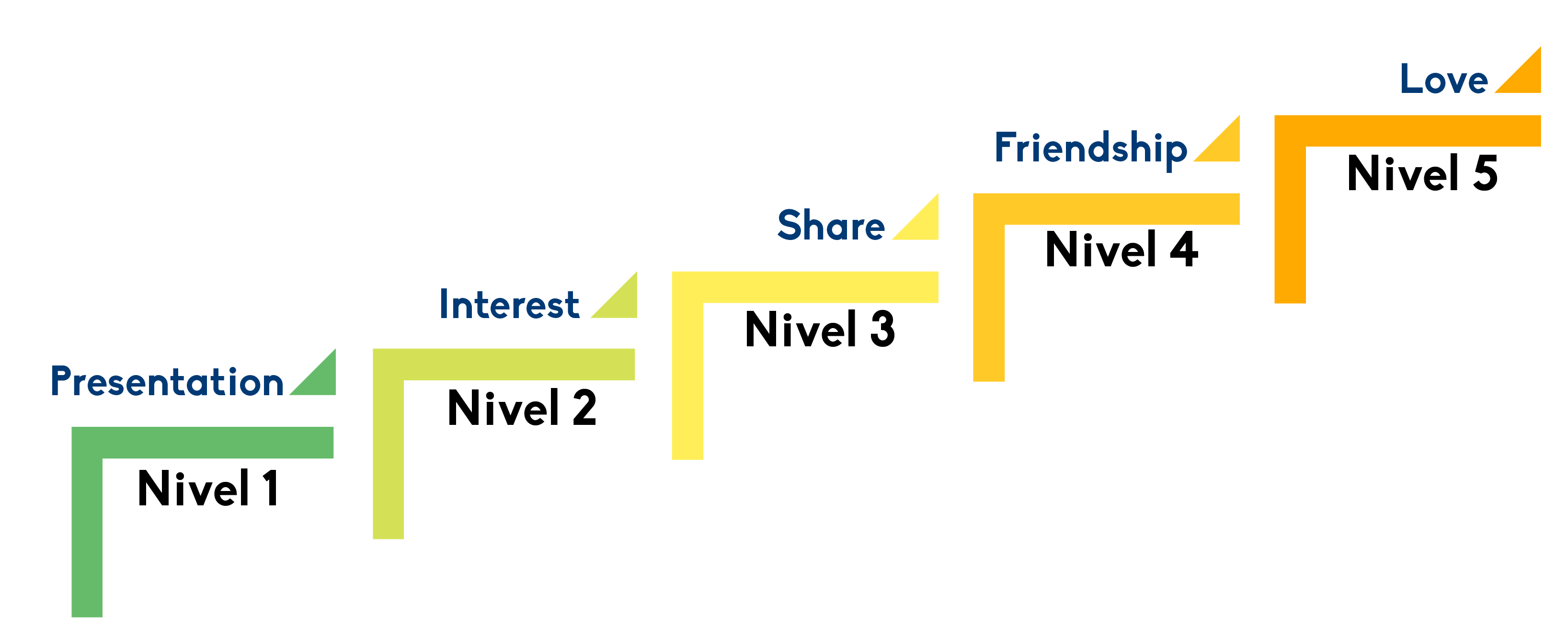 Exclusive Promotions
VIP Members
Promociones of value after the sale
Points
Frequent client 
Acummulation of purshasing
Rallies 
Humanitariam activities
Recommend a friend
Chain of favors
Frequent clients Program
POP Activities      
Humanitariam activities
Coupon-Gift pizzas, Xbox free, etc.
Contest of skill (Write a letter,draw, send a picture, trivia)
Degustation-sampling
Ideas of use the product 
Consumer truck
Point of sale promoters 
Pull Promotions 
(WIn a car,  money, travels, etc.)
Advertising
Walking advertising
Sampling
Degustation
Emplayados 
Cross - Marketing
Repurchase
Knowledge-Purchase
Loyalty
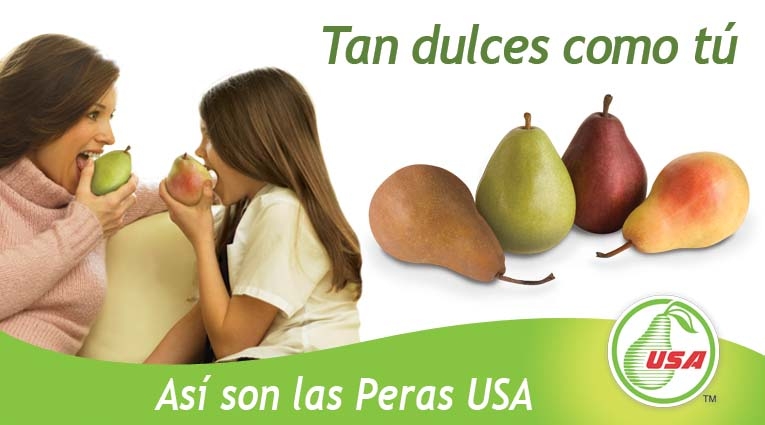 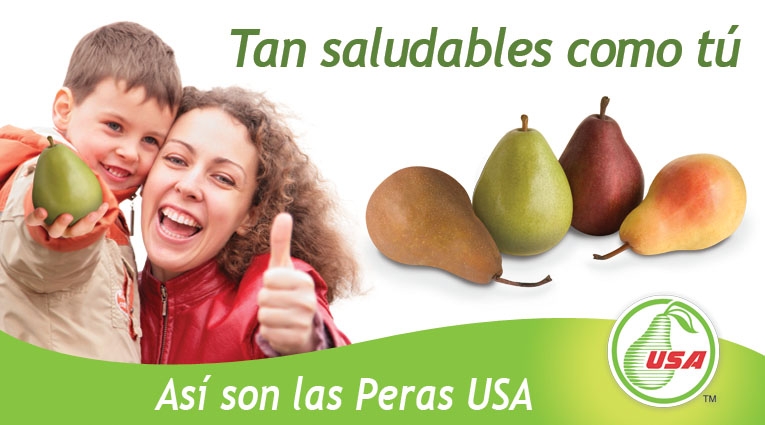 Evolución del Marketing
Del Marketing centrado en el producto (1.0), a un Marketing centrado en el consumidor (2.0), a un Marketing centrado en el Ser Humano (3.0).

= Marketing 4.0 =
Evolución del Mkt 3.0, adaptado a los nuevos recorridos de compra en una economía digital.
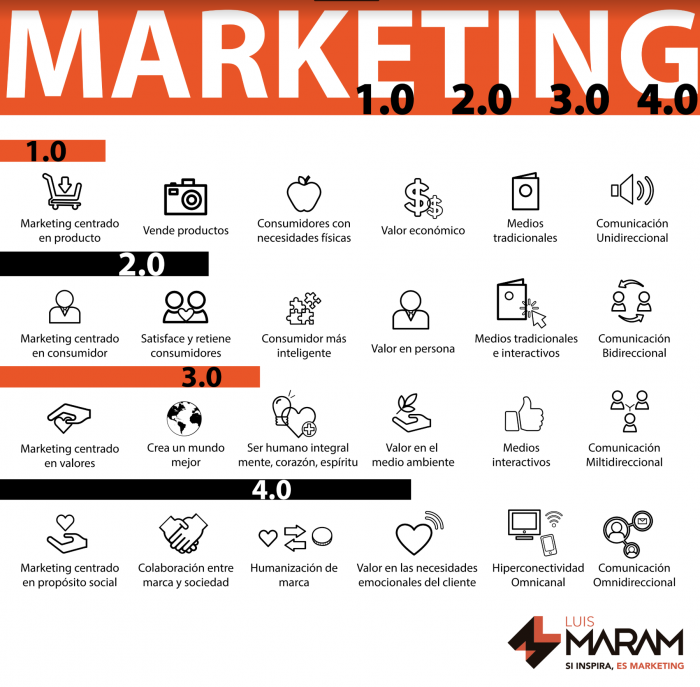 De las 4 P’s a 7 P’s
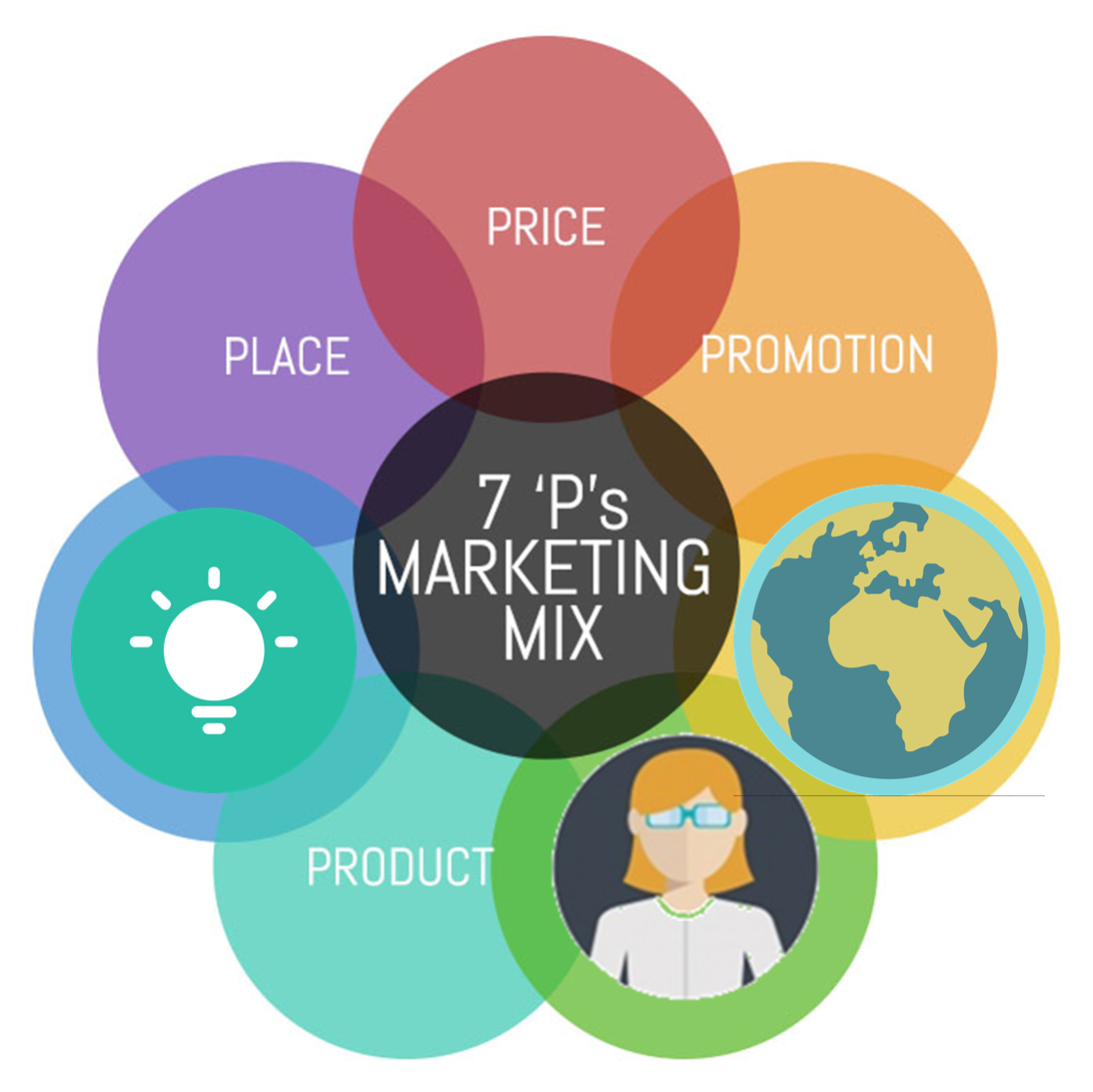 Personalización
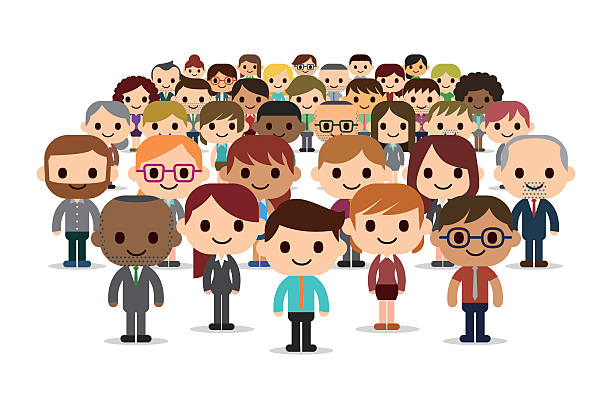 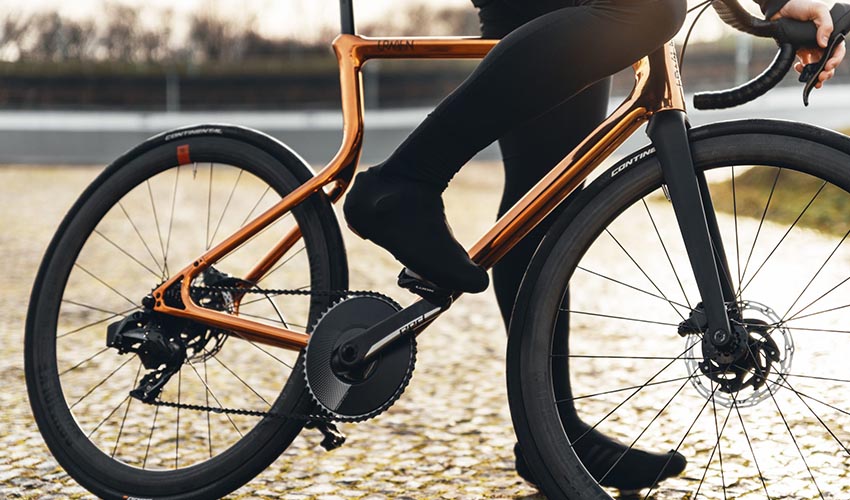 Urwahn Bikes presenta su bicicleta optimizada con partes impresas en 3D
PUBLICADO EN FEBRERO 19, 2020
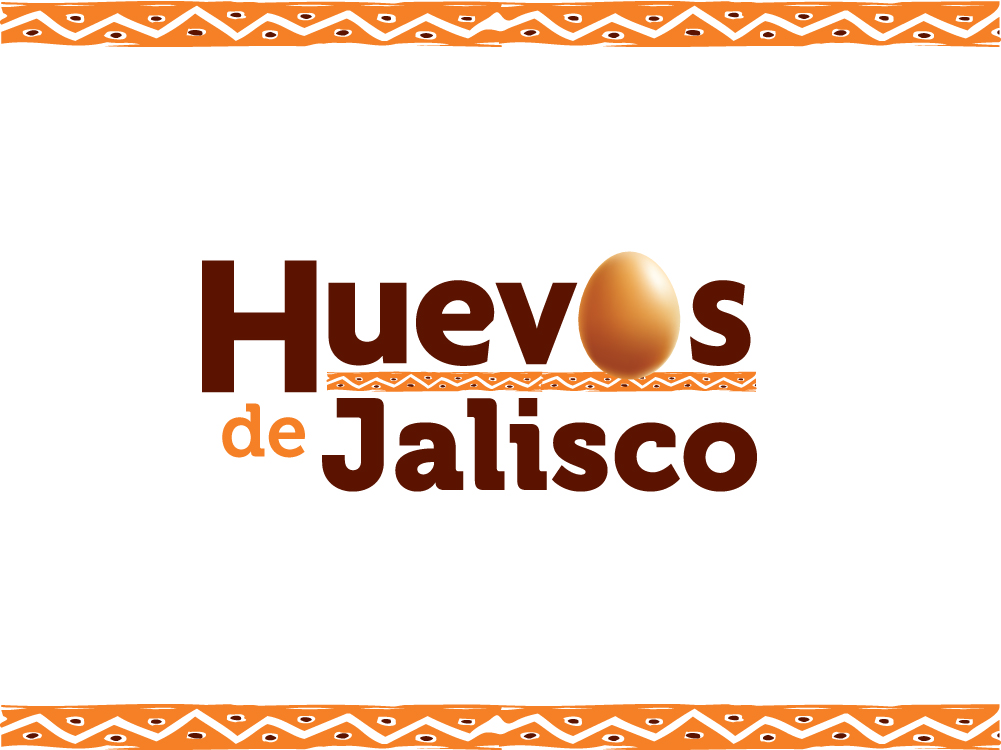 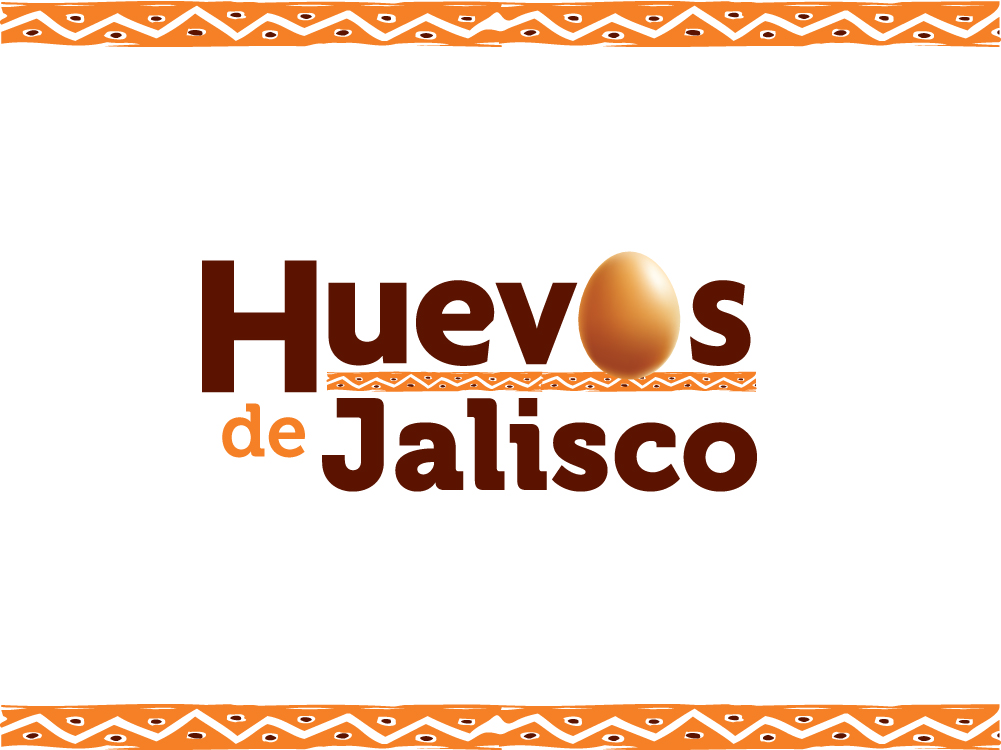 Un estado con 					muchos
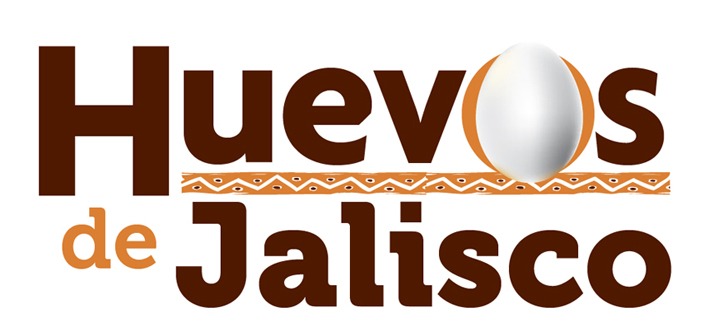 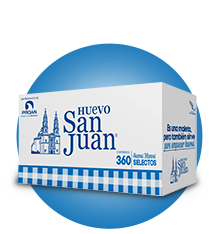 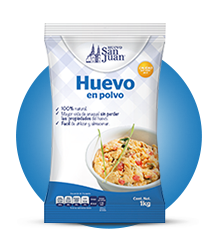 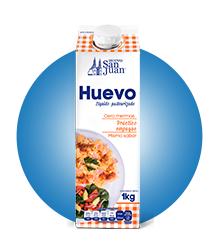 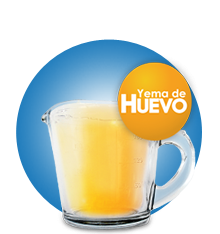 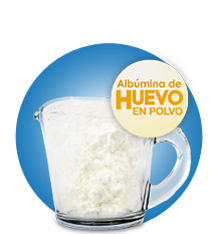 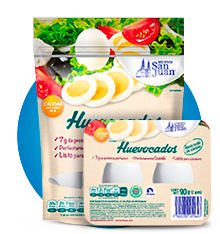 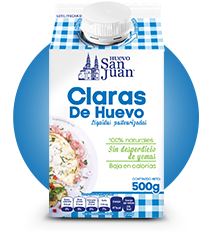 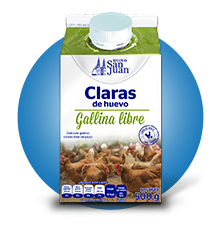 Planeta
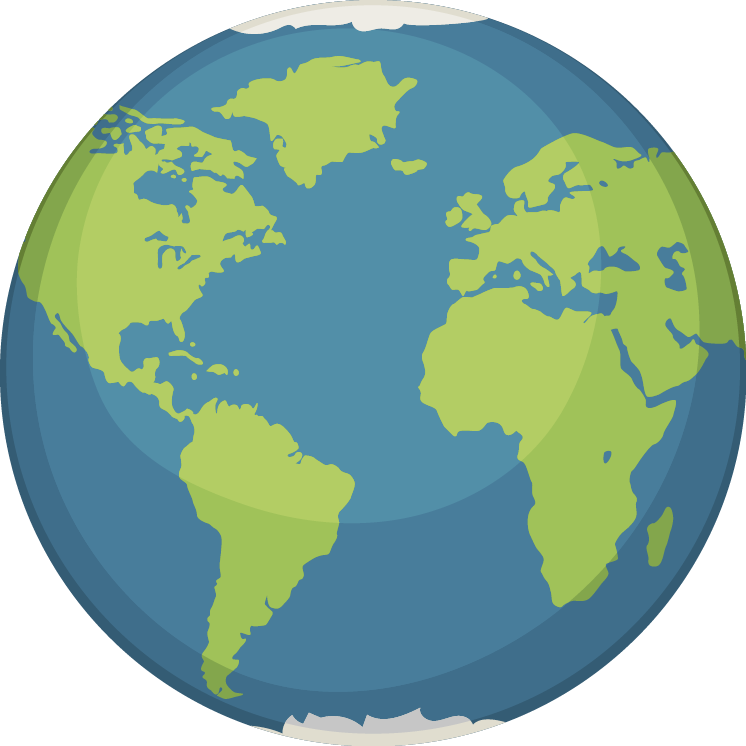 Sustentabilidad
Huella de carbono
Cuidado del agua
Cuidado de los animales
Propósito
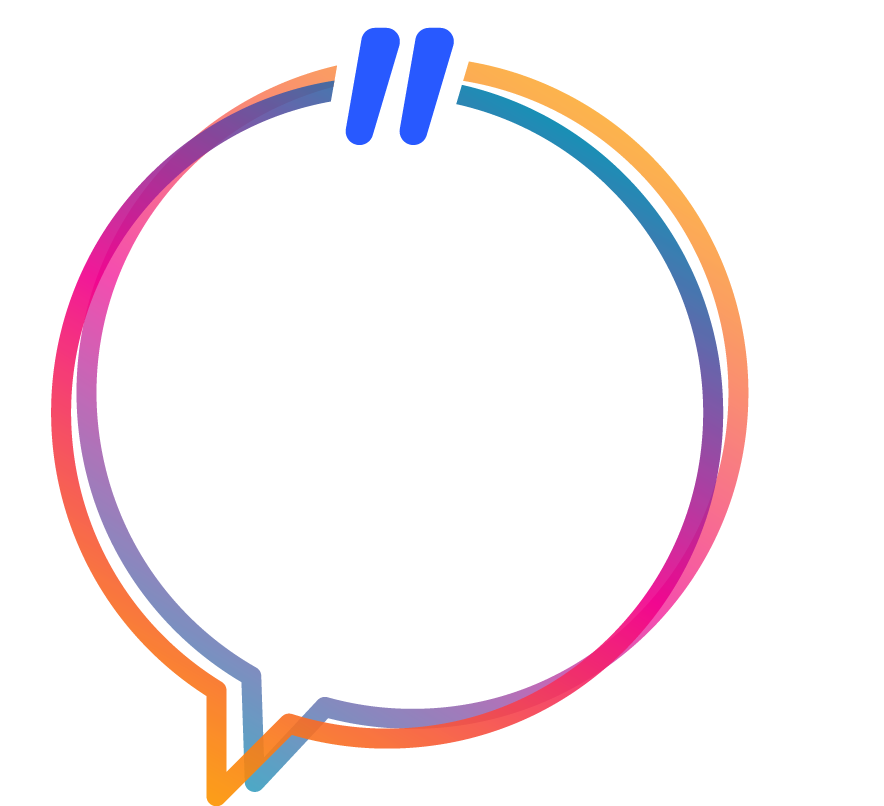 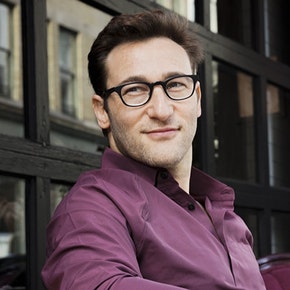 They don’t buy what 
you do, they buy 
why you do it.
Simon Sineck
WHY
Saber por qué hacemos lo que hacemos

Cómo haces lo que haces

Qué es lo que hacemos
HOW
WHAT
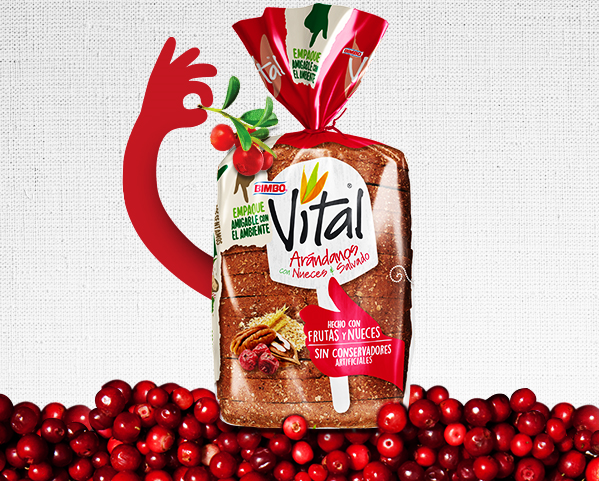 Grupo Bimbo tiene como misión que todos sus empaques sean compostables o biodegradables para 2025.  Daniel Servitje aseguró que con la implementación de este empaque la marca se vuelve pionera en el uso de este tipo de materiales.
Belleza con un impacto positivo
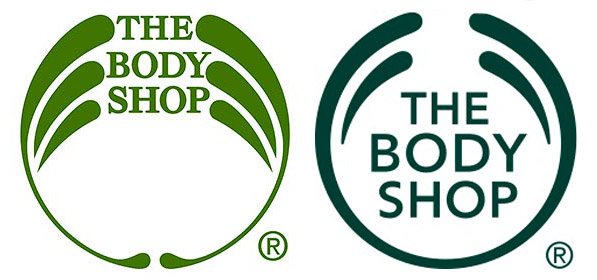 Natura&Co, un grupo global de cosmética comprometido con la belleza sin crueldad en animales y las prácticas empresariales éticas.
https://youtu.be/a2ALCx94EU0
Niveles de Acercamiento con el consumidor
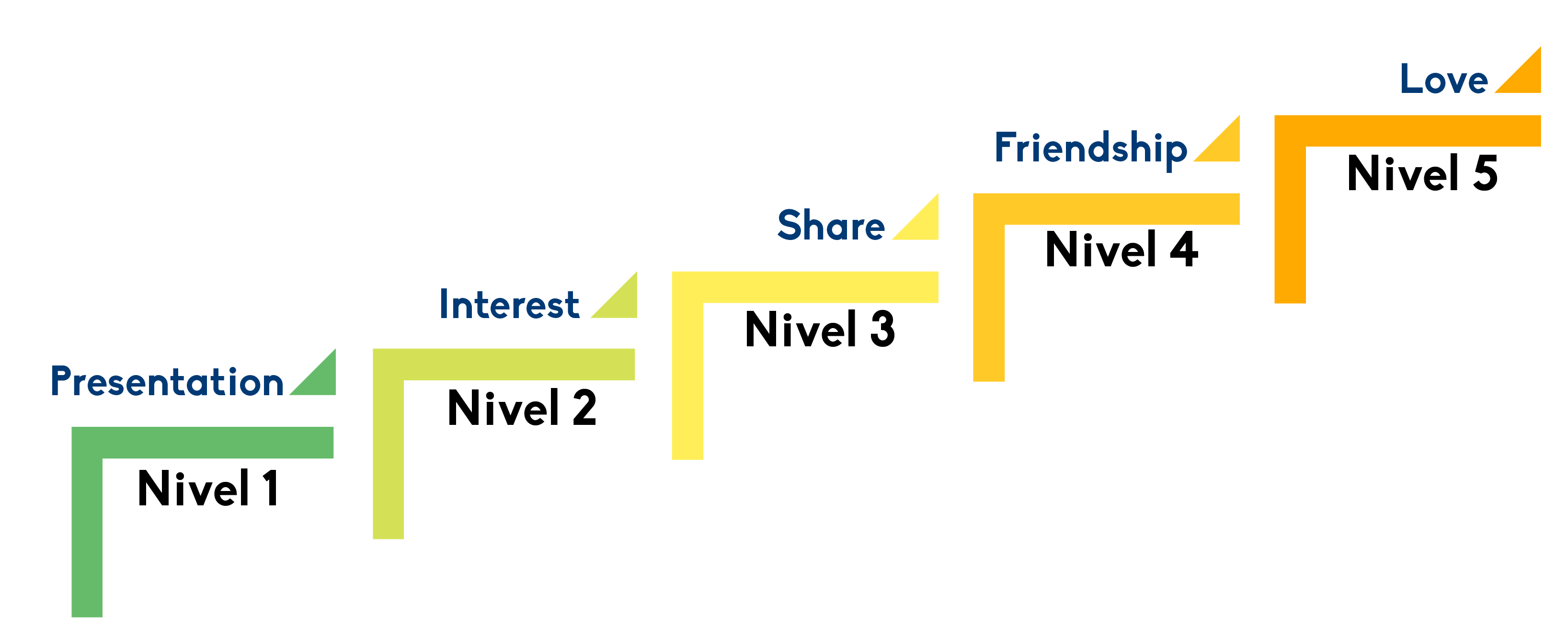 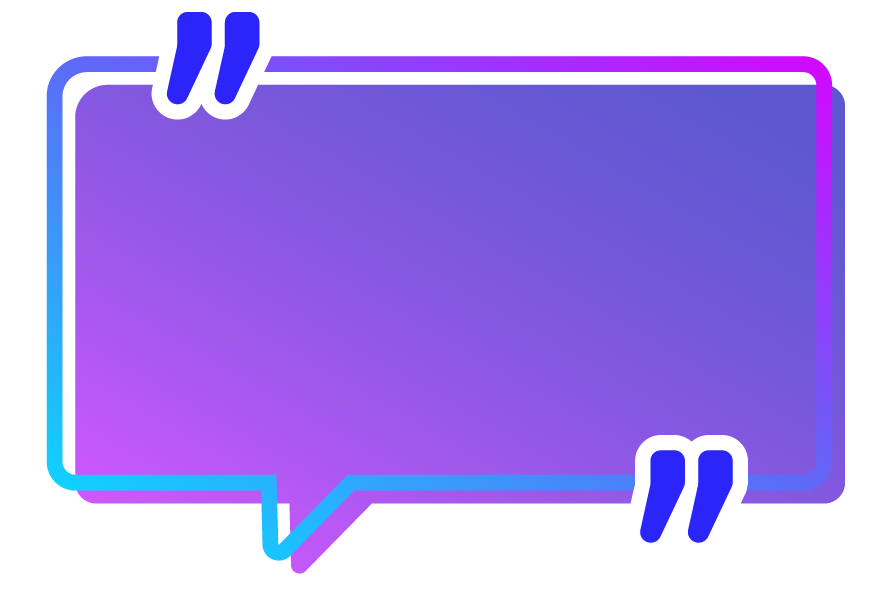 La Responsabilidad Social Corporativa (RSC), también llamada Responsabilidad Social Empresarial (RSE) o inversión socialmente responsable, se define como la contribución activa y voluntaria al mejoramiento social, económico y ambiental por parte de las empresas, generalmente con el objetivo de mejorar su situación competitiva, valorativa y su valor añadido.
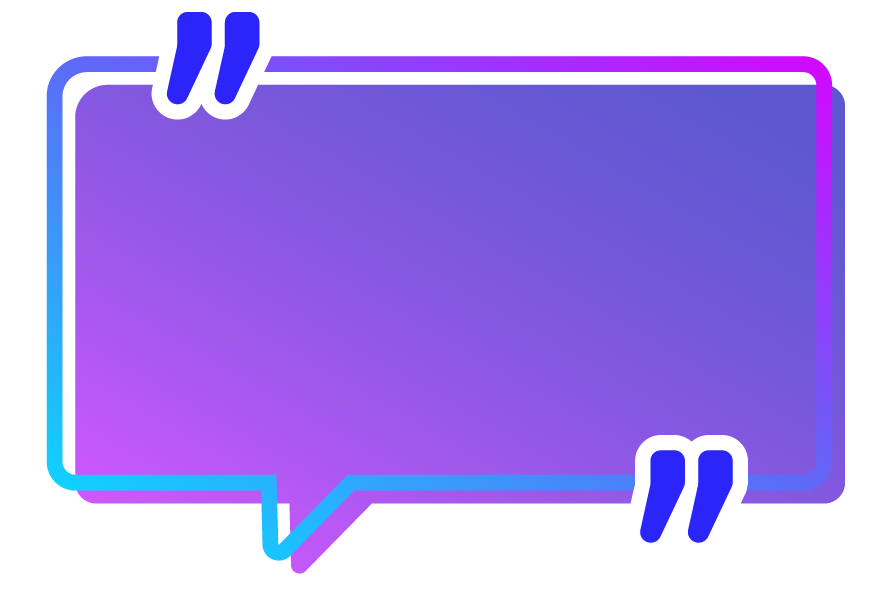 SATISFACER LAS NECESIDADES DE MANERA LUCRATIVA
52
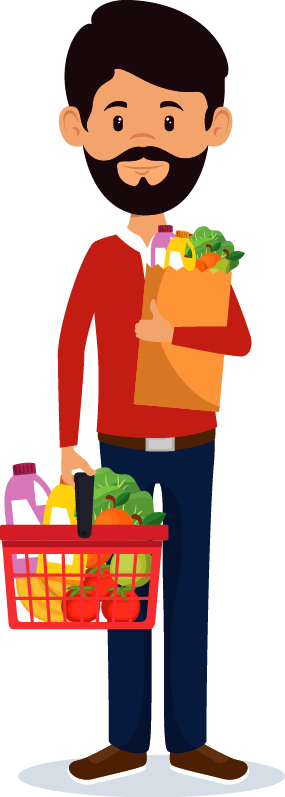 Necesidades 
básicas
Conciencia social
Individualidad
Medio ambiente
[Speaker Notes: Consumidor con necesidades básicas, preocupado por su individualidad, con conciencia social y preocupación por el planeta.]